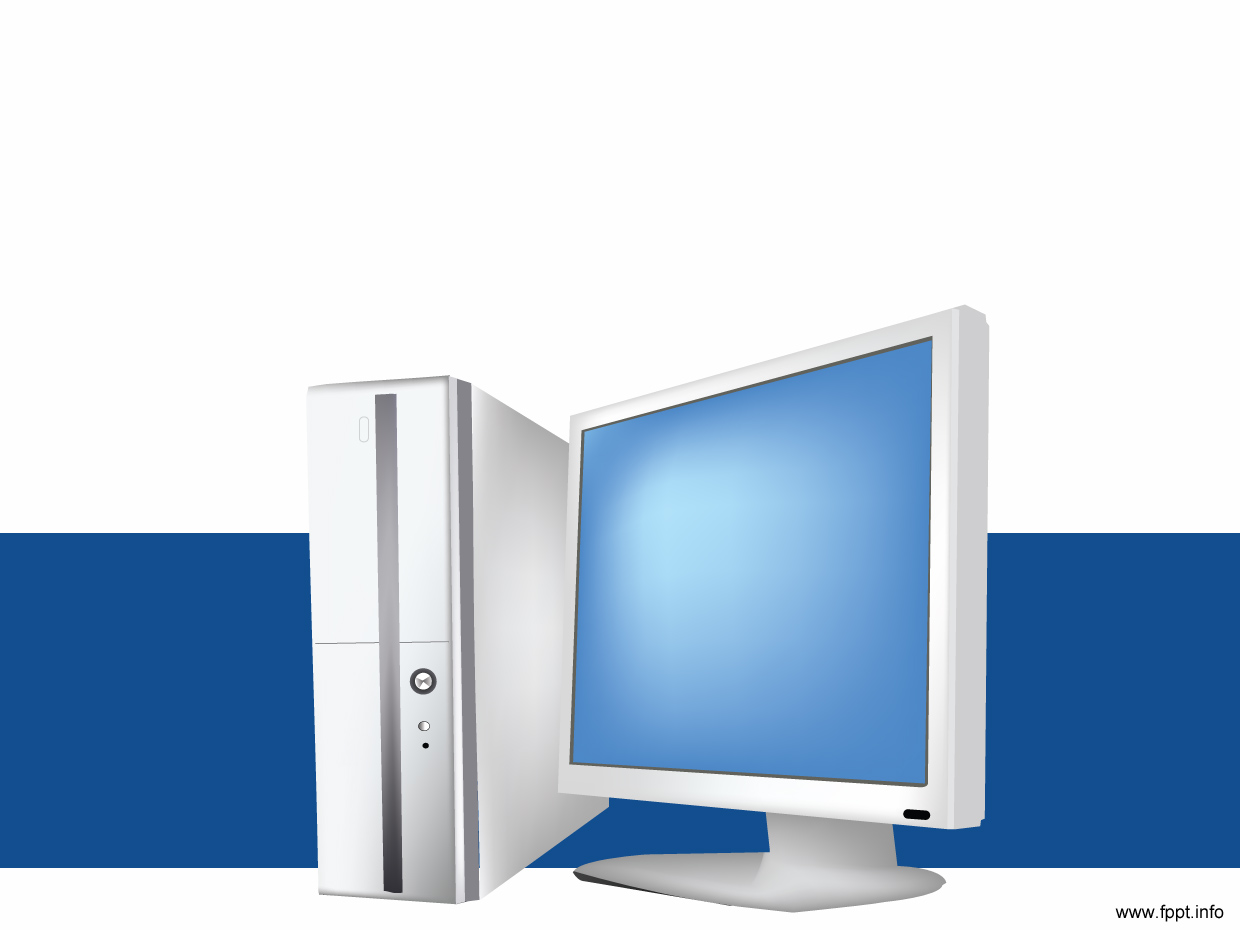 BİLGİSAYAR
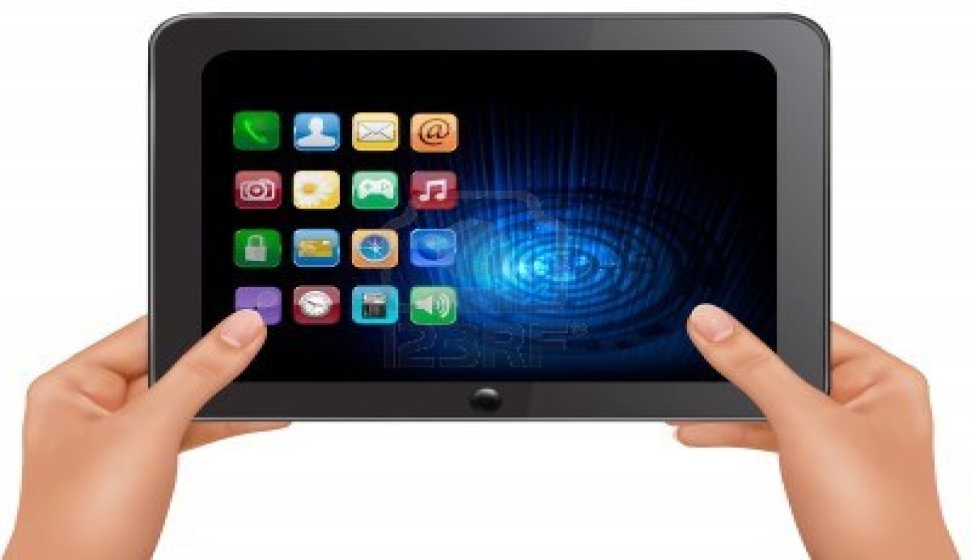 Tablet Bilgisayarlar
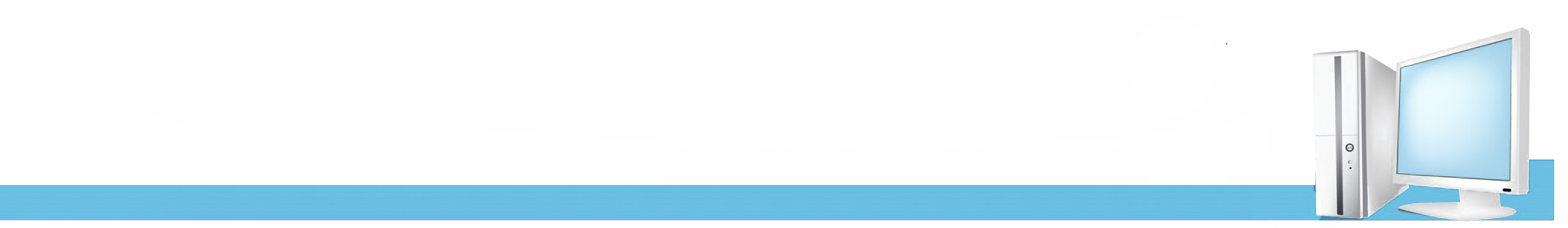 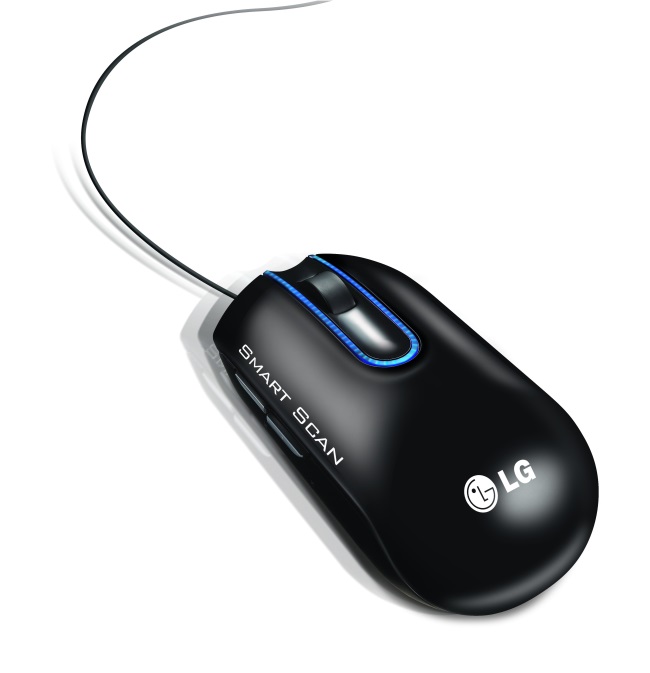 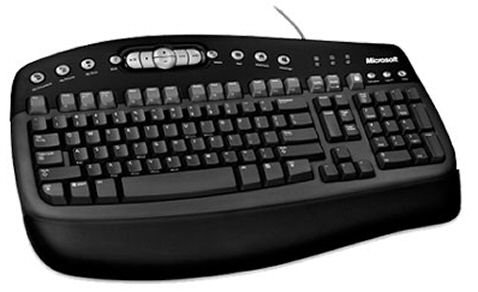 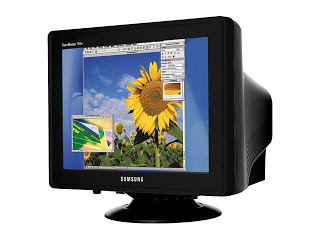 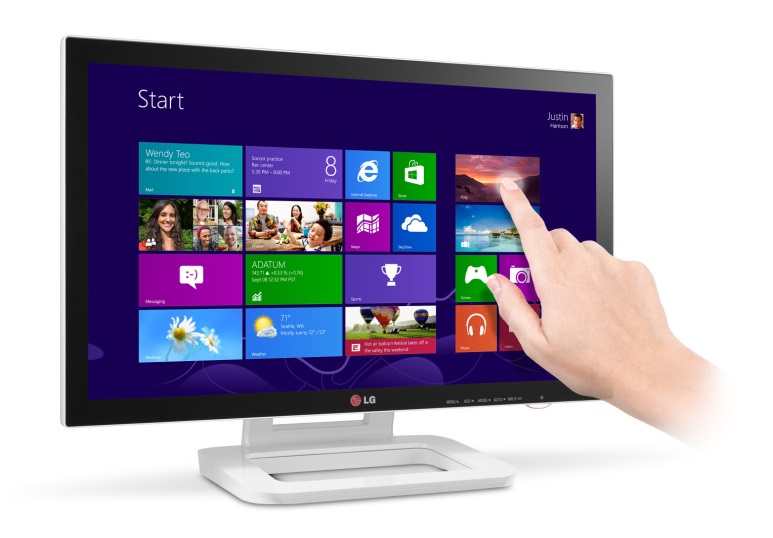 Monitör (Ekran)
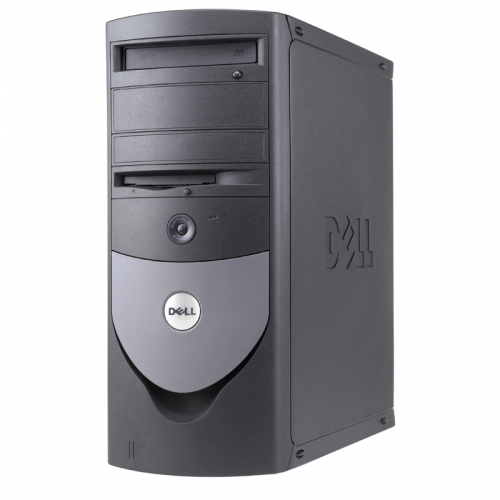 Kasa
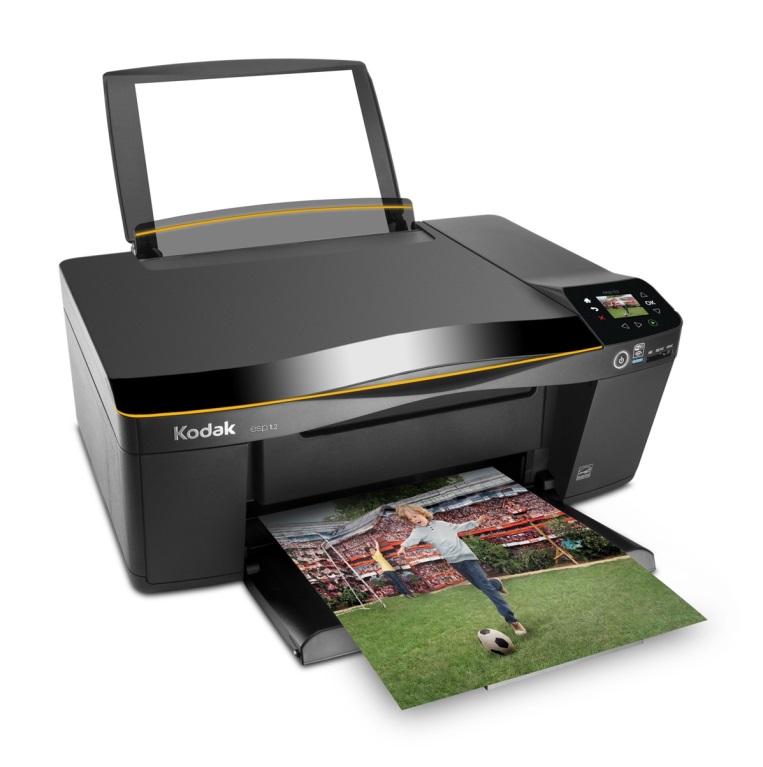 Yazıcı
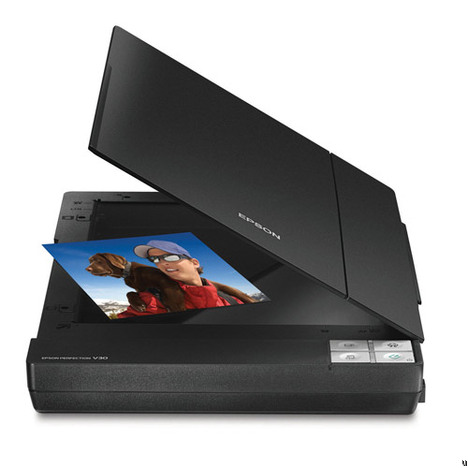 Tarayıcı
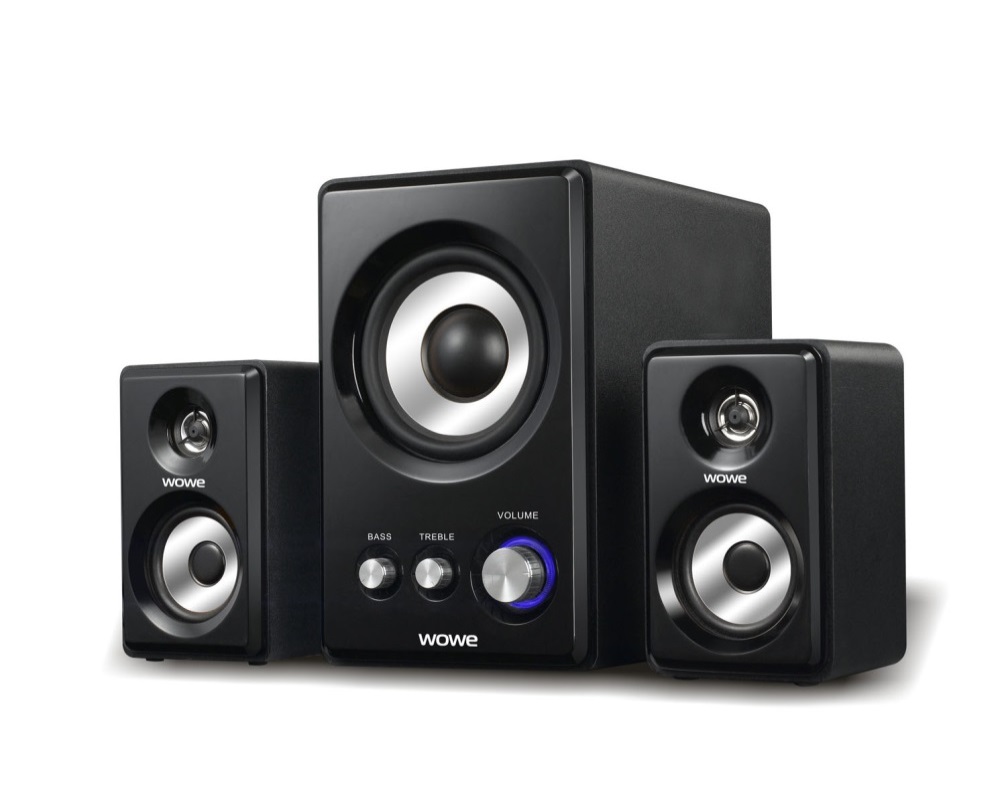 Hoparlör
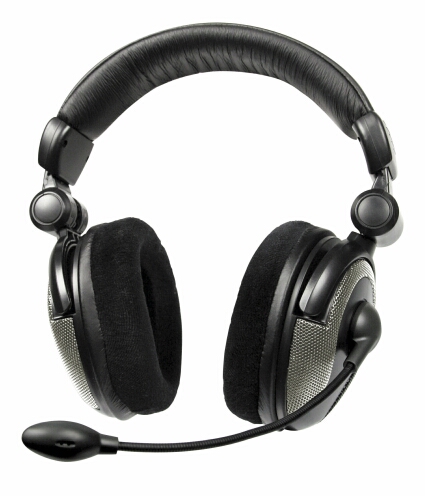 Kulaklık
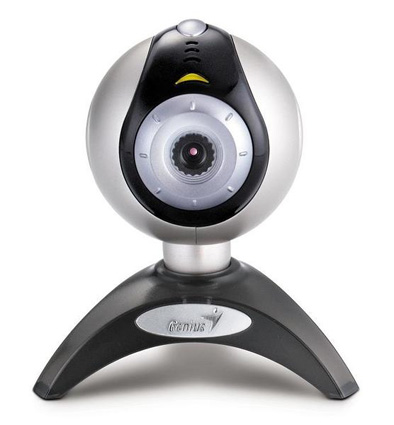 Webcam (Web Kamerası)
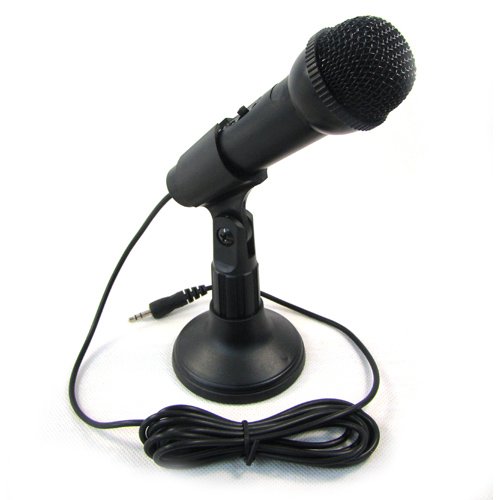 Mikrofon
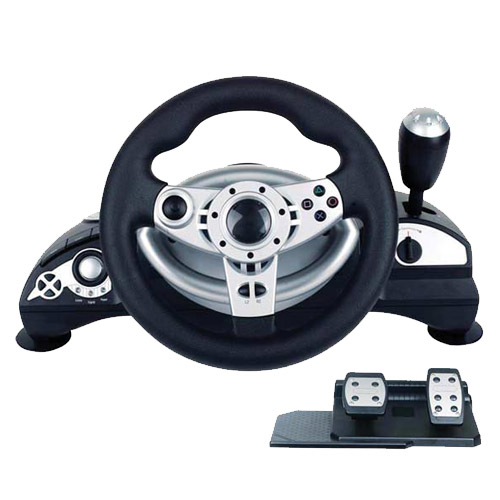 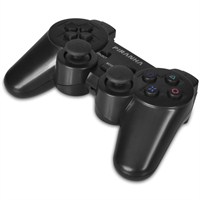 Oyun Kumandaları
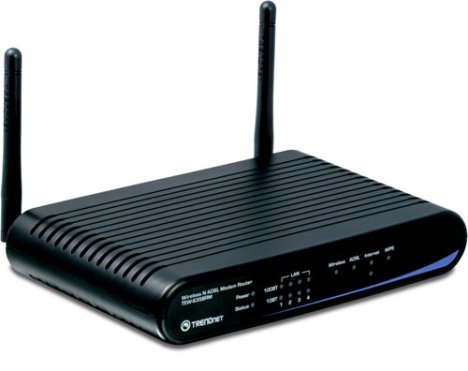 Modem
Anakart (Motherboard)
İşlemci
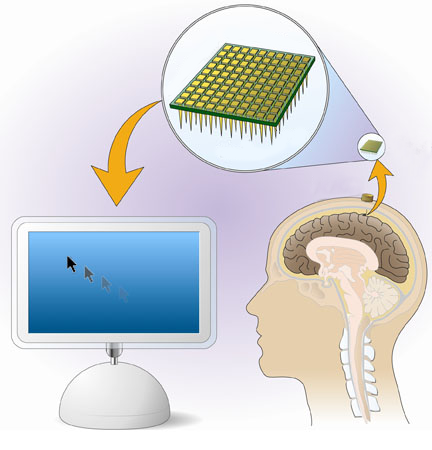 İşlemci
İşlemci
Sabit Disk (hard disk):
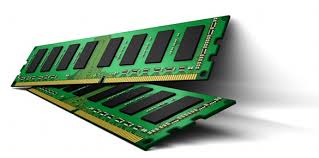 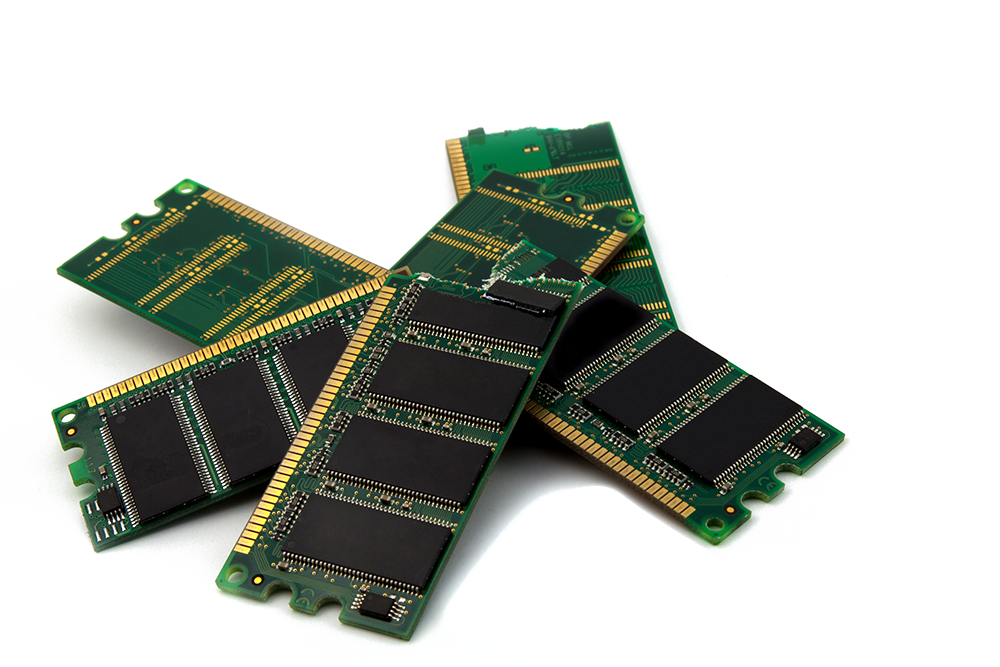 Ekran Kartı
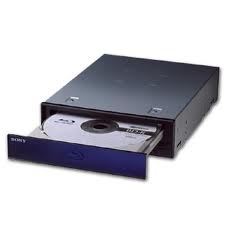 Optik Sürücü
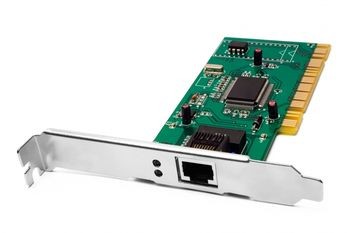 Ethernet Kartı
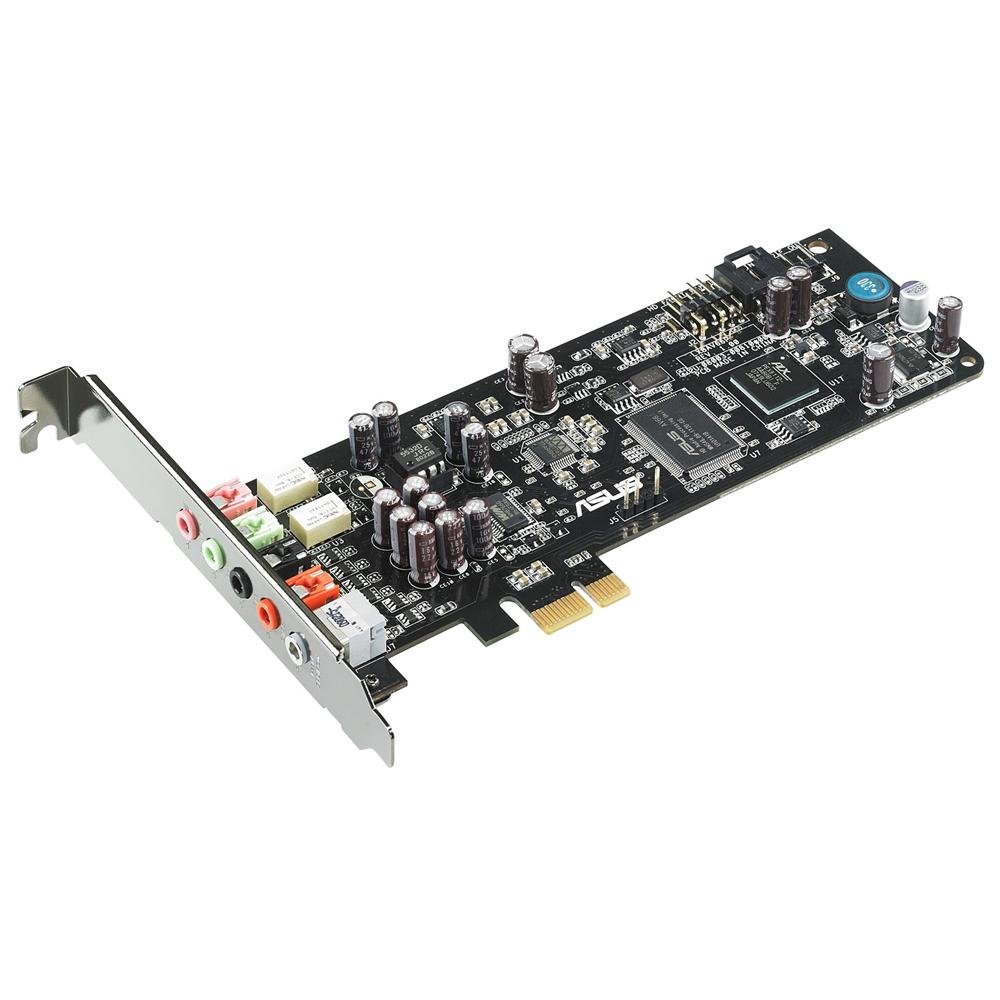 Ses Kartı
Güç Kaynağı